Elementi i kriteriji za upis u srednju školu (opis srednjih škola grada bjelovara – prikazani podaci se odnose na upise 2019. godine)
Pripremila: Martina Sinković, stručni suradnik socijalni pedagog
sadržaj
Elementi važni za upis
Opis srednjih škola
Savjeti
2
1.
Elementi važni za upis
Elementi upisa
👉
računaju se prosjeci svih zaključnih ocjena svih nastavnih predmeta na dvije decimale od 5. do 8. razreda
kod trogodišnjih programa ne utvrđuje se minimalni bodovni prag, dok se kod četverogodišnjih može utvrditi
u školama u Bjelovaru postoje:
trogodišnji programi
četverogodišnji  programi
petogodišnji programi (smjer u Medicinskoj školi Bjelovar - medicinska sestra opće njege/medicinski tehničar opće njege)
4
Elementi upisa
trogodišnji programi – zaključne ocjene 7. i 8. razreda iz nastavnih predmeta: hrvatski jezik, engleski jezik i matematika, a uz to se računaju prosjeci i svih zaključnih ocjena svih nastavnih predmeta na dvije decimale od 5. do 8. razreda - najviše 50 bodova!

četverogodišnji programi – zaključne ocjene 7. i 8. razreda iz nastavnih predmeta: hrvatski jezik, engleski jezik i matematika, a uz to se računaju i prosjeci svih zaključnih ocjena svih nastavnih predmeta na dvije decimale od 5. do 8. razreda, tri nastavna predmeta iz Popisa predmeta posebnog važnih za upis - najviše 80 bodova!
5
Što ti može donijeti dodatne bodove?  📖 🏃

državna natjecanja u znanju i međunarodna natjecanja – dobivaš dodatne bodove za osvojeno jedno od prva 3 mjesta
provjera ispitivanja posebnih znanja, vještina, sposobnosti i darovitosti 
državna natjecanja školskih sportskih klubova za osnovne škole – dobivaš dodatne bodove za osvojeno jedno od prva 3 mjesta
ukoliko spadaš u skupinu kategoriziranih sportaša
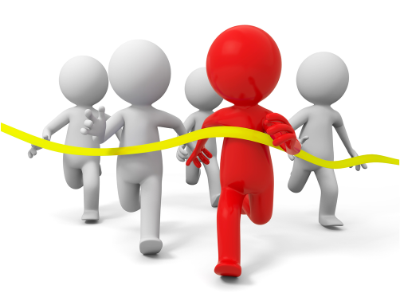 6
Posebni elementi upisa

zdravstvene teškoće 

otežani uvjeti obrazovanja (uzrokovani nepovoljnim ekonomskim, socijalnim ili odgojnim čimbenicima)

teškoće u razvoju
7
Dodatne upute

za određene obrazovne programe potrebna je potvrda liječnika školske medicine (ili medicine rada) o zdravstvenoj sposobnosti 

sve potrebne dokumente i popis zdravstvenih kontraindikacija možeš provjeriti u Jedinstvenom popisu zdravstvenih kontraindikacija  srednjoškolskih obrazovnih programa u svrhu upisa u prvi razred srednje škole
8
2.
opis srednjih škola
Ekonomska i birotehnička škola Bjelovar
Gimnazija Bjelovar
Glazbena škola Vatroslava Lisinskog Bjelovar
Komercijalna i trgovačka škola Bjelovar
Medicinska škola Bjelovar
Obrtnička škola Bjelovar
Tehnička škola Bjelovar
Turističko ugostiteljska i prehrambena škola Bjelovar
U ovoj prezentaciji opisane su srednje škole grada bjelovara
10
ekonomska i birotehnička škola bjelovar (podaci iz 2019. godine)
11
Što je važno znati?

ova škola nudi dva četverogodišnja programa:
ekonomist
predmet od posebne važnosti – biologija
strani jezici koje možeš slušati u školi: engleski, njemački
dodatni bodovi – natjecanje i smotra iz biologije

upravni referent
predmet od posebne važnosti – biologija
strani jezici koje možeš slušati u školi: engleski, njemački, francuski
dodatni bodovi – natjecanje i smotra iz biologije
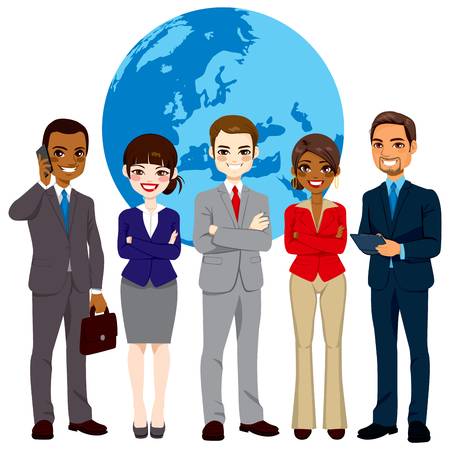 12
Što je važno znati?

Dan škole obilježava tradicionalno Danom otvorenih vrata – učenici mogu sudjelovati u mnoštvu sportskih, glazbenih i kreativnih aktivnosti i radionica
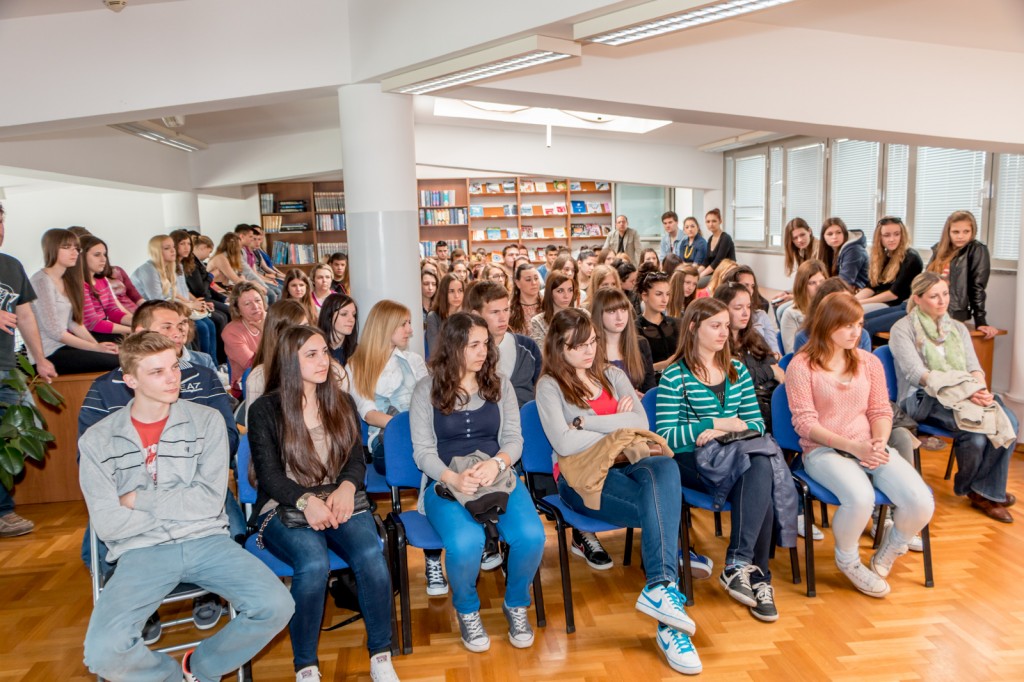 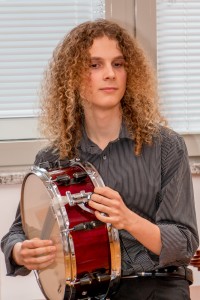 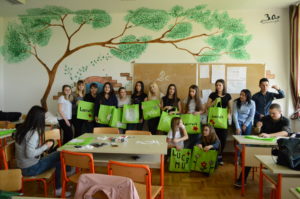 13
Što je važno znati?
osim Dana škole, već se tradicionalno odvijaju i Dani slobodne nastave – to su 3 dana u školskoj godini (obično u ožujku) gdje se nastava ne odvija na uobičajen način, već u školu dolaze vanjski predavači, a učenici biraju koja će od tih predavanja slušati
teme biraš prema svojim interesima!
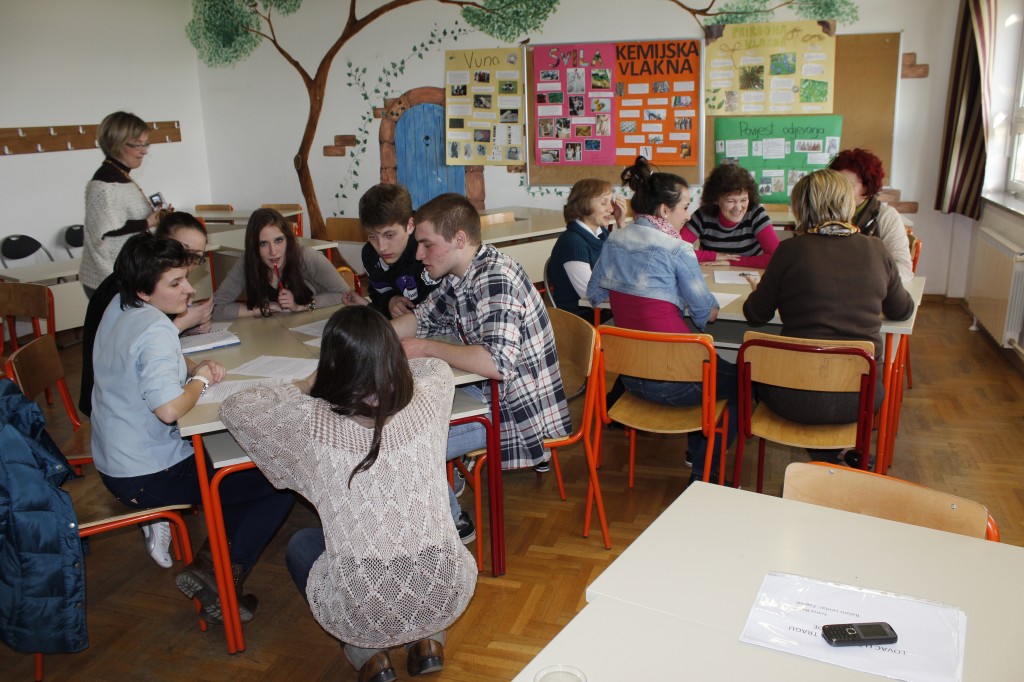 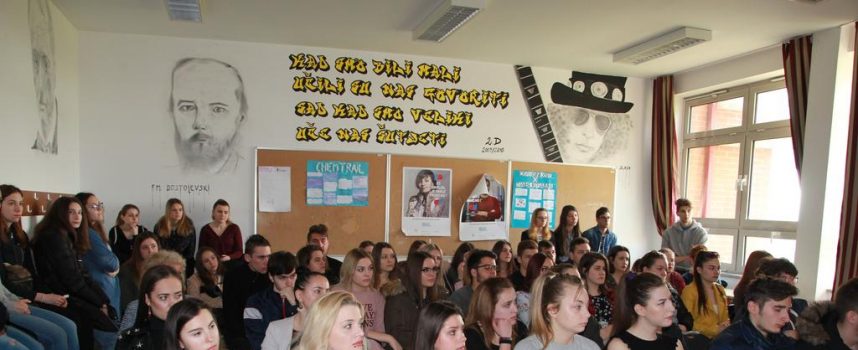 14
gimnazija bjelovar (podaci iz 2019. godine)
15
Što je važno znati?

ova škola nudi tri četverogodišnja programa:
opća gimnazija
predmeti koji se boduju – geografija, povijest, kemija
strani jezici koje ćeš slušati u školi – engleski, njemački
dodatni bodovi – natjecanje i smotra iz kemije

prirodoslovno-matematička gimnazija
predmet od posebne važnosti – biologija, kemija, fizika
strani jezici koje ćeš slušati u školi – engleski, njemački
dodatni bodovi – natjecanje i smotra iz biologije


jezična gimnazija
predmet od posebne važnosti – biologija, povijest, geografija
strani jezici koje ćeš slušati u školi – engleski, njemački
dodatni bodovi – natjecanje i smotra iz biologije

bodovni prag iznosio je 62 boda!
16
Što je važno znati?

u školi se često obilježavaju važni dani i provode se kreativne radionice
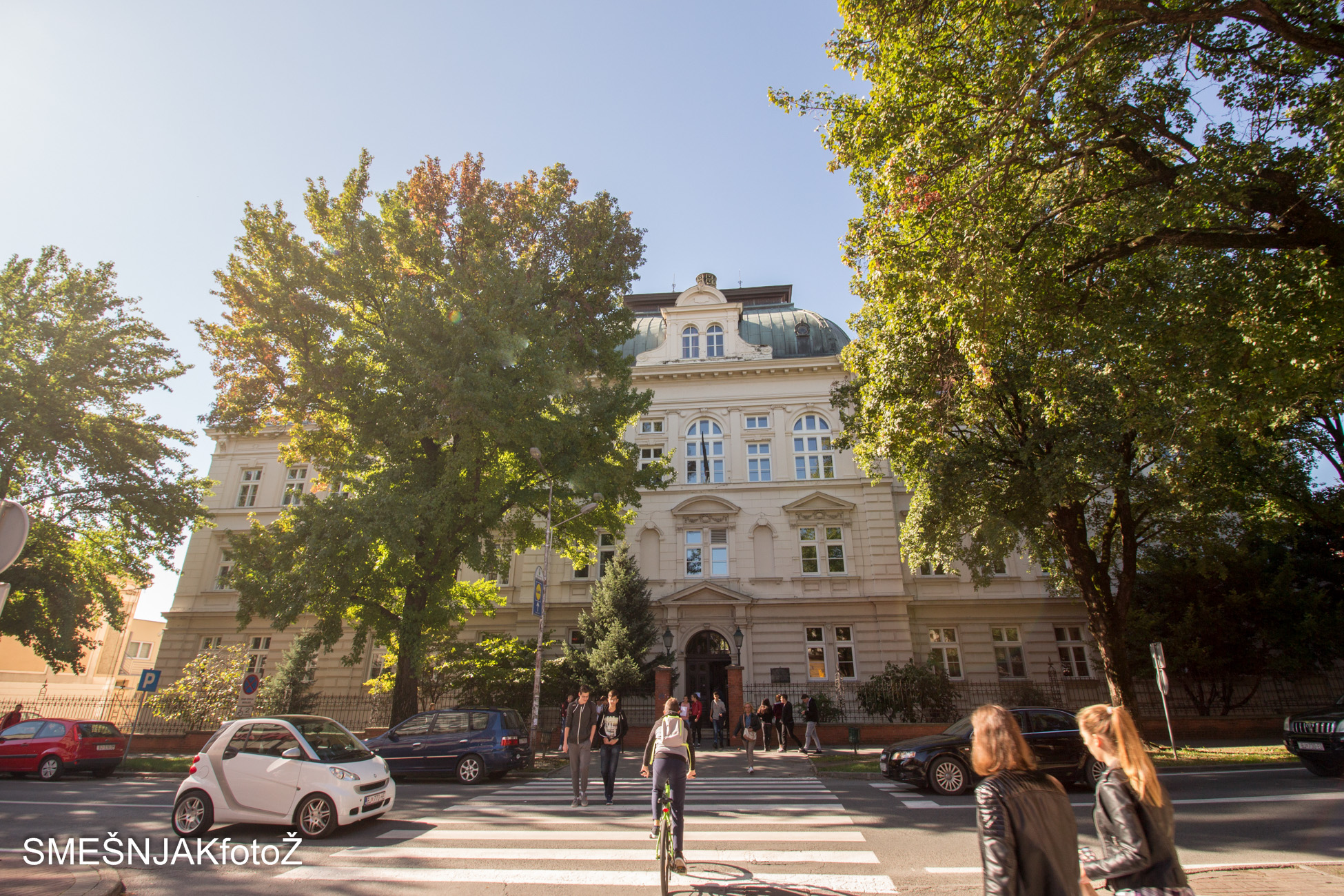 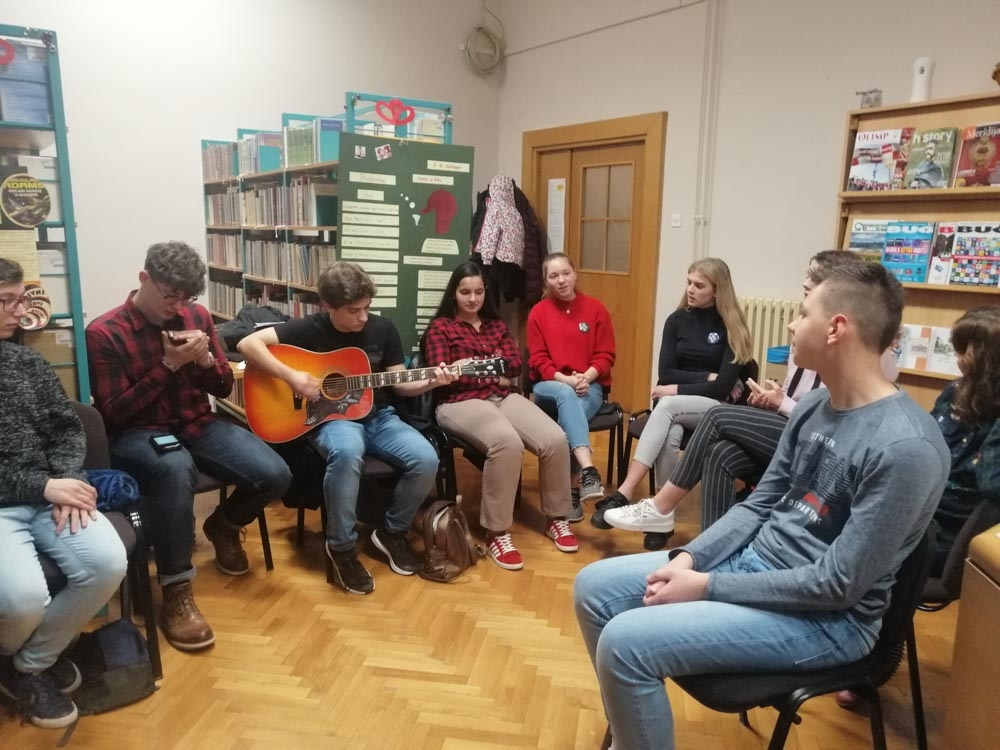 17
glazbena škola vatroslava lisinskog bjelovar (podaci iz 2019. godine)
18
Što je važno znati?

ova škola nudi razne programe prema grupama srodnih predmeta i instrumenata:
strukovni odjel KLAVIRSKI za instrumente: klavir, harmonika, udaraljke, solo pjevanje
strukovni odjel GUDAČKI za instrumente: gitara, tambura (bisernica i brač), violina, viola, violončelo
strukovni odjel PUHAČKI za instrumente: oboa, flauta, klarinet, saksofon, rog, truba, trombon, tuba
strukovni odjel TEORIJSKI

link na prošlogodišnju prijavnicu - https://lisinski-bj.hr/wp-content/uploads/2016/06/Prijavnica-univ-I.-sr.pdf
19
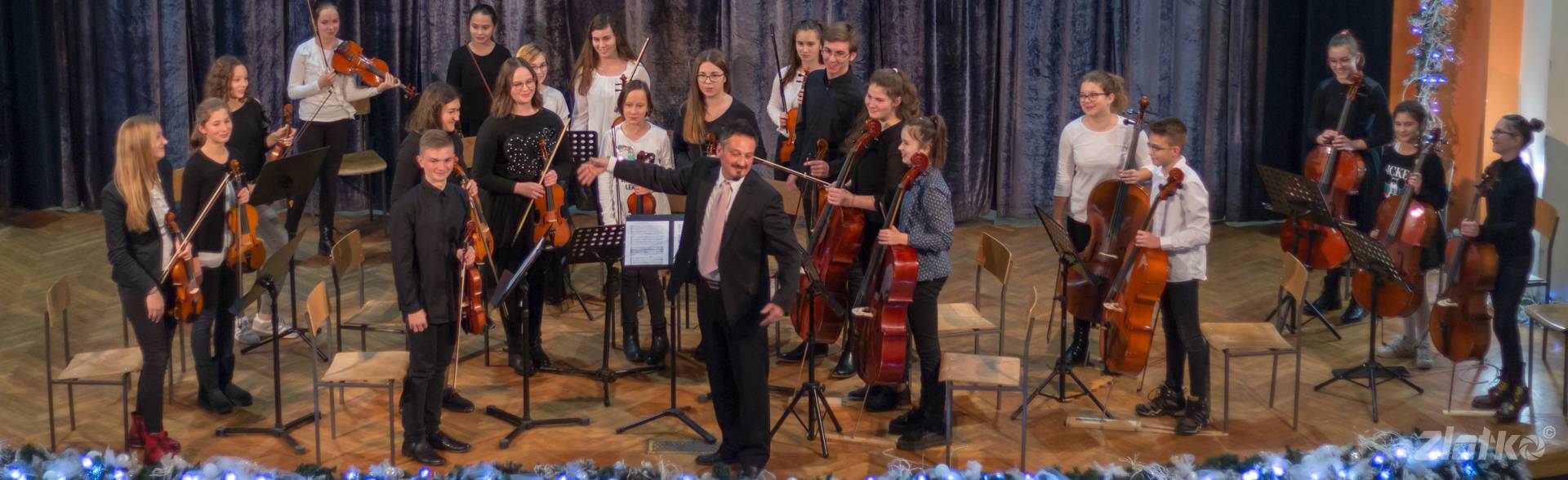 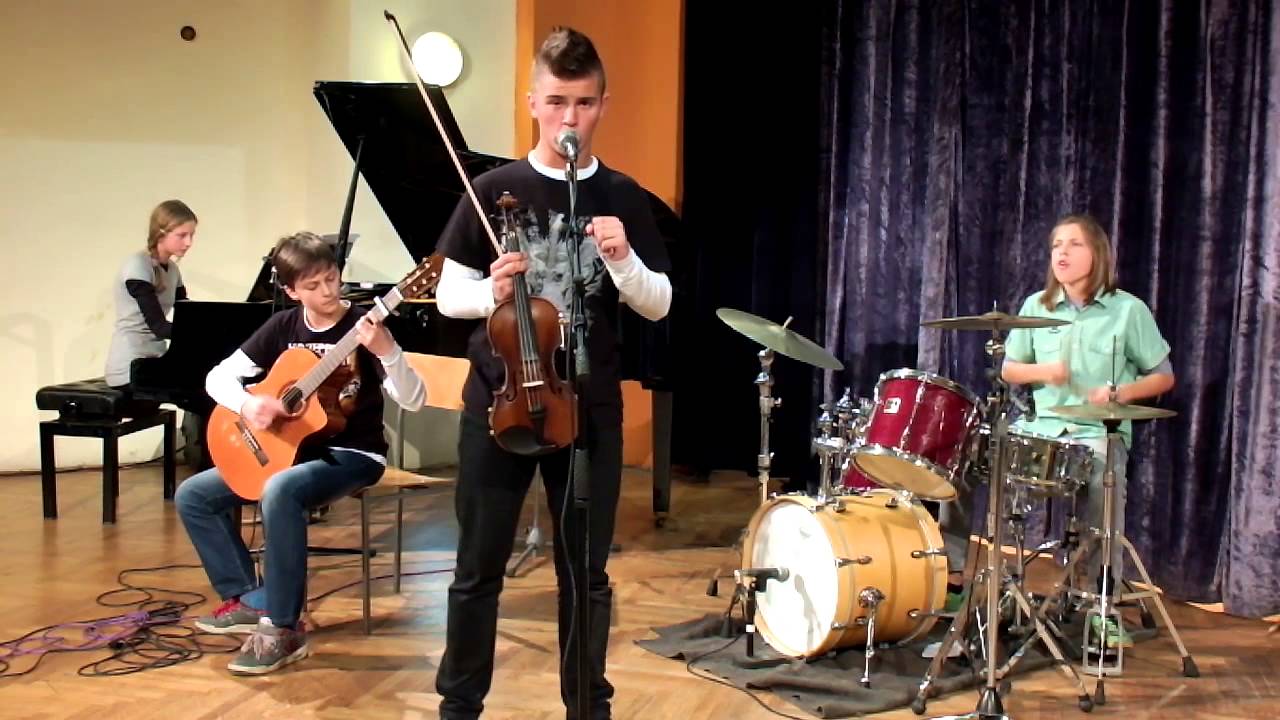 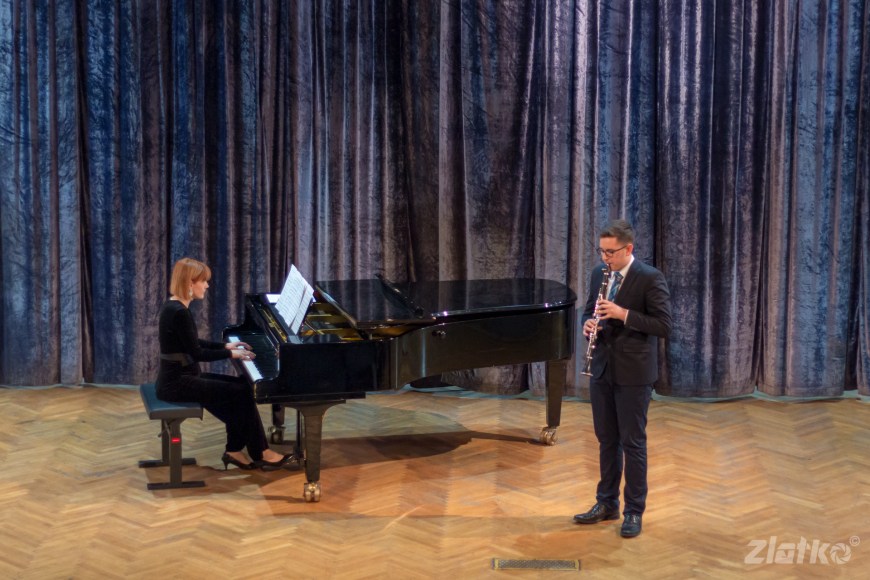 20
komercijalna i trgovačka škola bjelovar (podaci iz 2019. godine)
21
Što je važno znati?

ova škola nudi dva programa:
komercijalist (4 godine)
predmet od posebne važnosti – tehnička kultura
strani jezici koje ćeš slušati u školi: engleski, njemački
dodatni bodovi – natjecanje mladih tehničara

prodavač (3 godine)
za ovaj smjer nema predmeta od posebne važnosti
strani jezici koje možeš slušati u školi: engleski, njemački
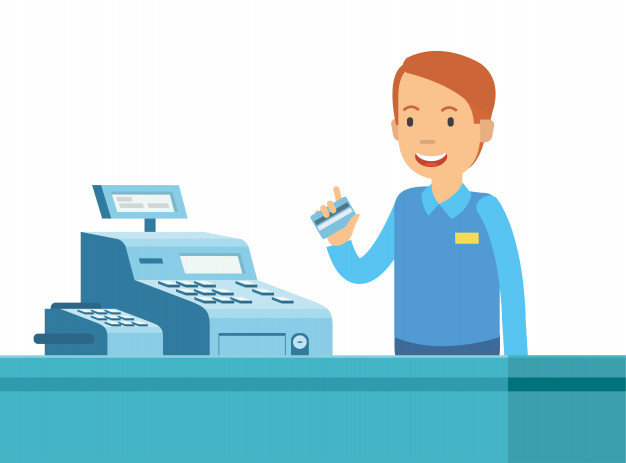 22
i ova škola, kao i ostale, sudjeluje i organizira razne projekte
jedan od poznatijih su vježbeničke tvrtke, gdje se učenici imaju prilike okušati kako bi se sami snašli u poduzetničkim vodama – vode svoje tvrtke i tako - posluju
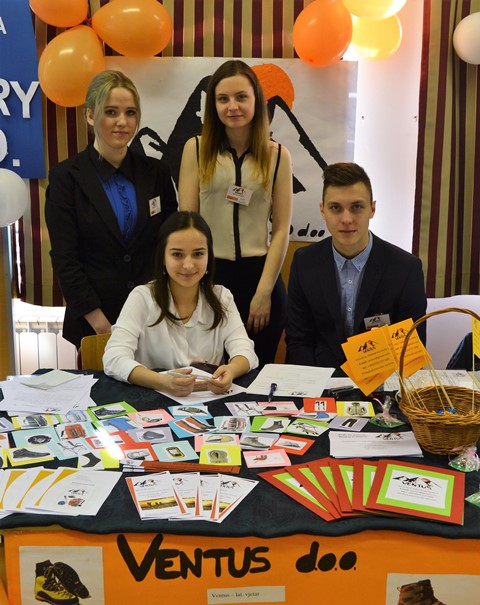 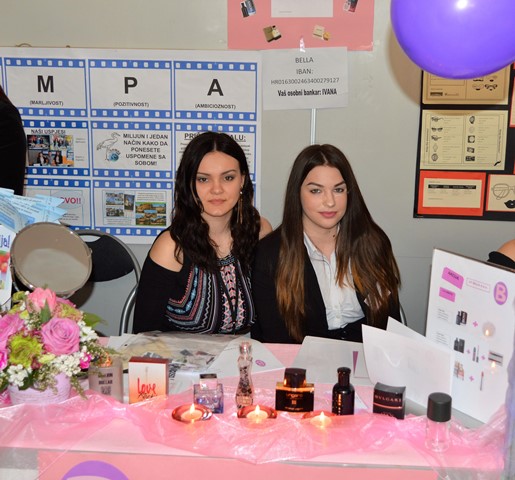 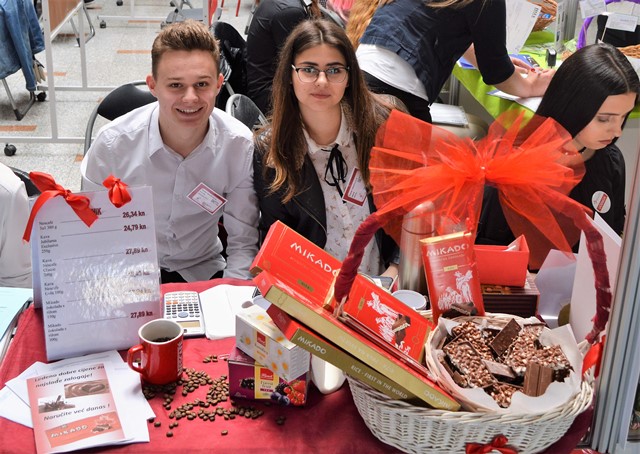 23
medicinska škola bjelovar (podaci iz 2019. godine)
24
Što je važno znati?

ova škola nudi dva programa:
farmaceutski tehničar (4 godine)
predmet od posebne važnosti – fizika
strani jezici koje možeš slušati u školi: engleski, njemački
dodatni bodovi – natjecanje iz fizike
bodovni prag iznosio je 60 bodova

medicinska sestra opće njege/medicinski tehničar opće njege (5 godina)
predmet od posebne važnosti – fizika
strani jezici koje možeš slušati u školi: engleski, njemački
dodatni bodovi – natjecanje iz fizike
bodovni prag iznosio je 55 bodova
u školi se ponekad (ovisno o upisnoj godini i kako odluči škola) mogu upisati i drugi smjerovi:
dentalni tehničar
fizioterapeutski tehničar
zdravstveno-laboratorijski tehničar
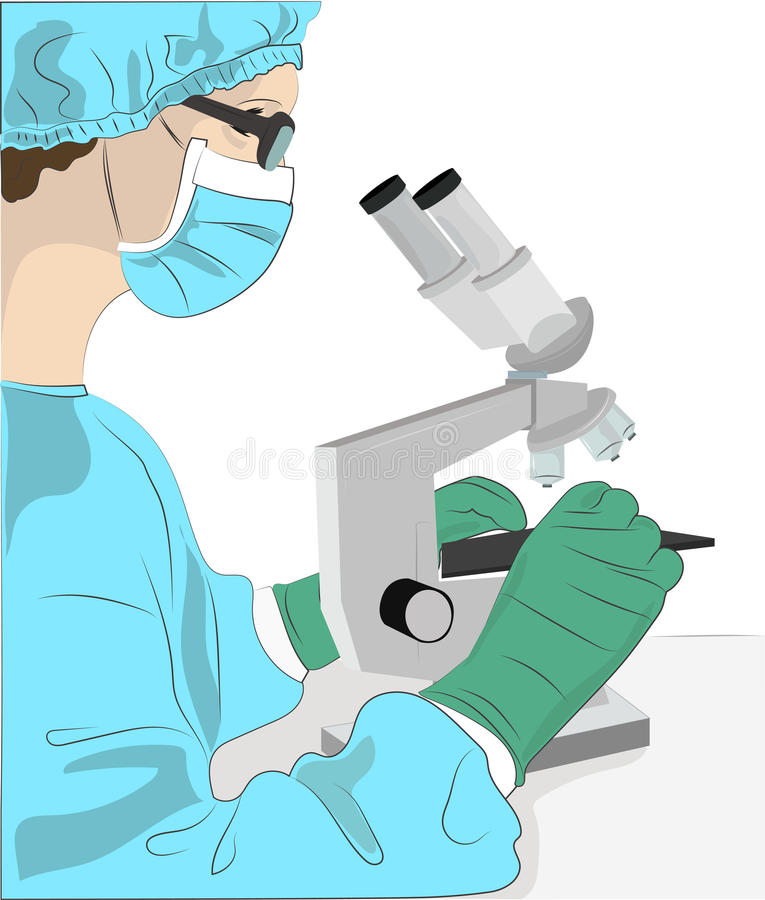 25
Što je važno znati?

škola sudjeluje u raznim projektima, a neke provodi i sama:
učenička zadruga
sportski klub
Ekoškola
CISOK
Erasmus+
e-Twinning
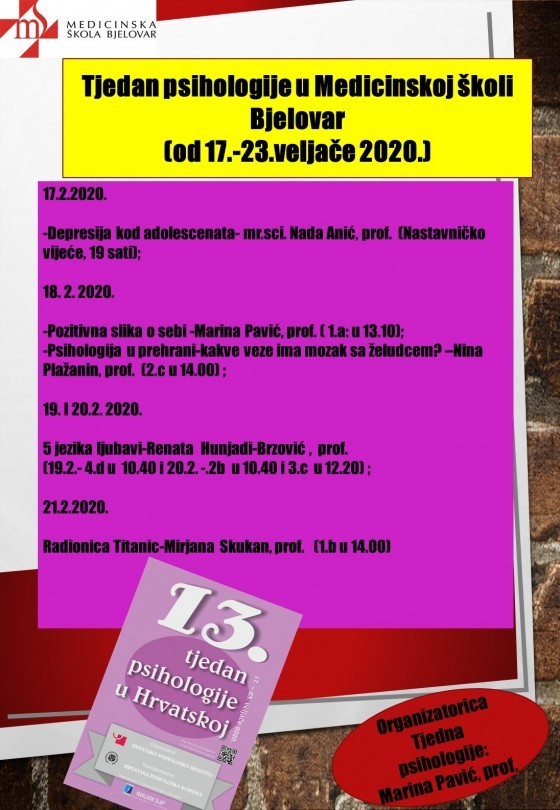 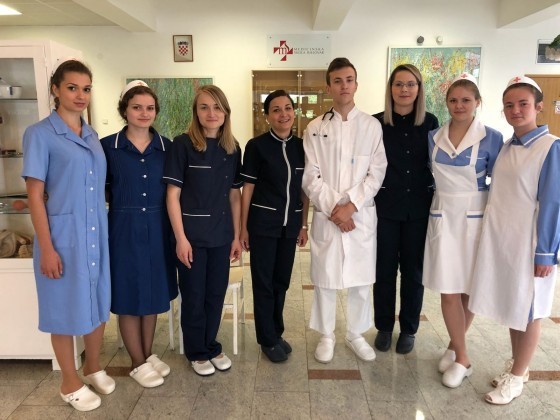 26
obrtnička škola bjelovar (podaci iz 2019. godine)
27
Što je važno znati?
ova škola nudi deset programa:
automehaničar (3 godine)
strani jezici koje ćeš slušati u školi – engleski, njemački
dodatni bodovi – natjecanje mladih tehničara

bravar (3 godine)
strani jezici koje ćeš slušati u školi – engleski, njemački
dodatni bodovi – natjecanje mladih tehničara

CNC operater (3 godine)
strani jezici koje ćeš slušati u školi – engleski, njemački
dodatni bodovi – natjecanje mladih tehničara 

elektroinstalater (3 godine)
strani jezici koje ćeš slušati u školi – engleski, njemački
dodatni bodovi – natjecanje mladih tehničara
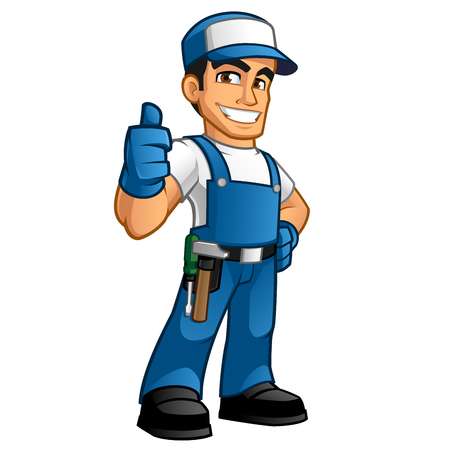 28
Što je važno znati?


elektromehaničar (3 godine)
strani jezici koje ćeš slušati u školi – engleski, njemački
dodatni bodovi – natjecanje mladih tehničara

elektroničar-mehaničar (3 godine)
strani jezici koje ćeš slušati u školi – engleski, njemački
dodatni bodovi – natjecanje mladih tehničara

instalater kućnih instalacija (3 godine)
strani jezici koje ćeš slušati u školi – engleski, njemački
dodatni bodovi – natjecanje mladih tehničara 

pomoćni bravar (3 godine)
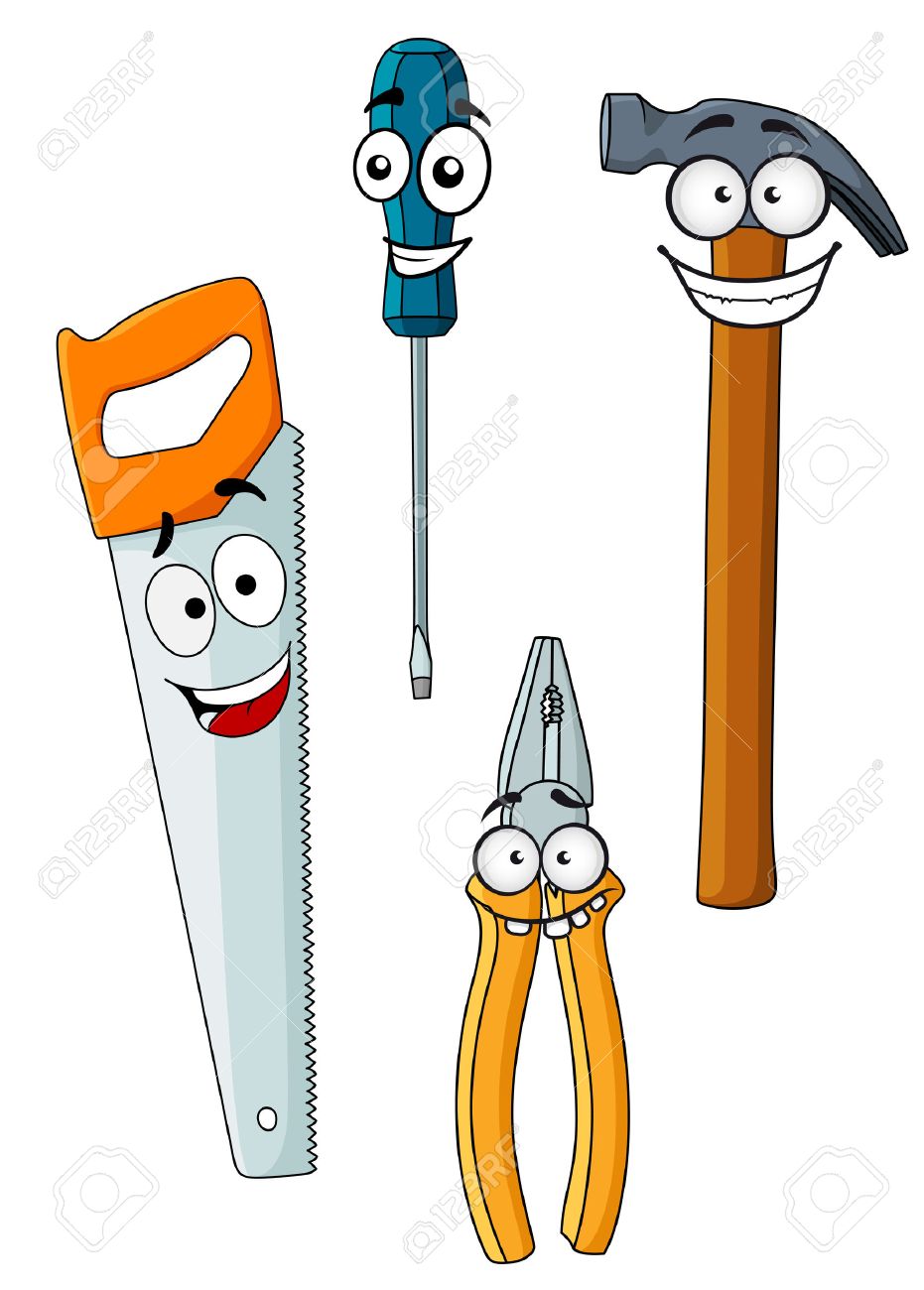 29
Što je važno znati?




proizvođač i monter PVC i aluminijske stolarije (2 godine)
strani jezici koje ćeš slušati u školi – engleski, njemački
dodatni bodovi – natjecanje mladih tehničara

zavarivač (2 godine)
strani jezici koje ćeš slušati u školi – engleski, njemački
dodatni bodovi – natjecanje mladih tehničara
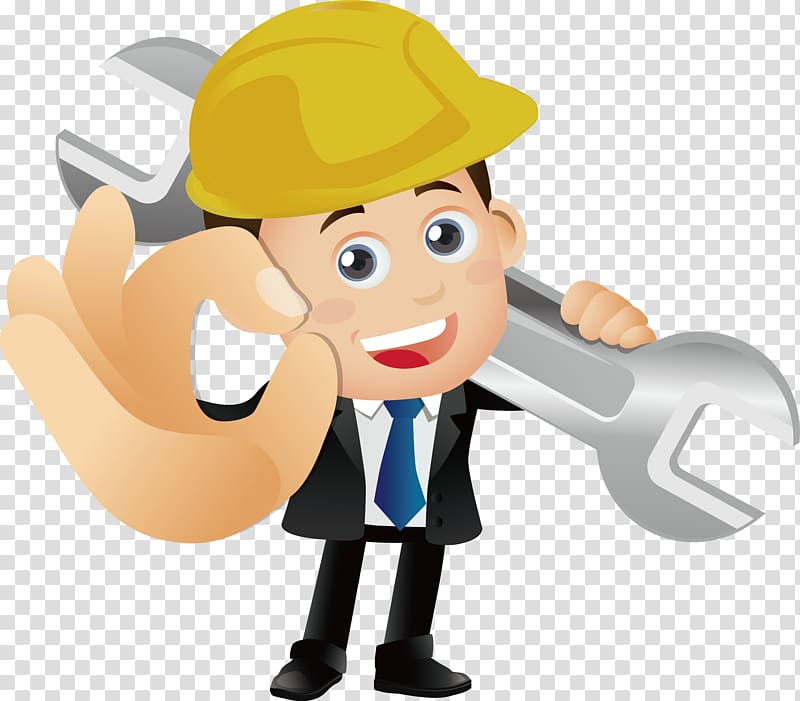 30
Što je važno znati?

škola sudjeluje u raznim projektima, a neke provodi i sama:
radionice
seminari
Erasmus+


od sljedeće školske godine 
         ponovno se otvaraju smjerovi za zidara i tesara!
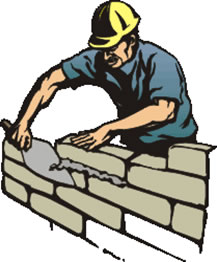 31
tehnička škola bjelovar (podaci iz 2019. godine)
32
Što je važno znati?

ova škola nudi četiri četverogodišnja programa:
elektrotehničar (4 godine)
predmet od posebne važnosti – kemija
strani jezici koje ćeš slušati u školi: engleski, njemački
dodatni bodovi – natjecanje iz područja informatike – računalstva (infokup)

građevinski tehničar (4 godine)
predmet od posebne važnosti – kemija
strani jezici koje ćeš slušati u školi: engleski, njemački
dodatni bodovi – natjecanje iz područja informatike – računalstva (infokup)
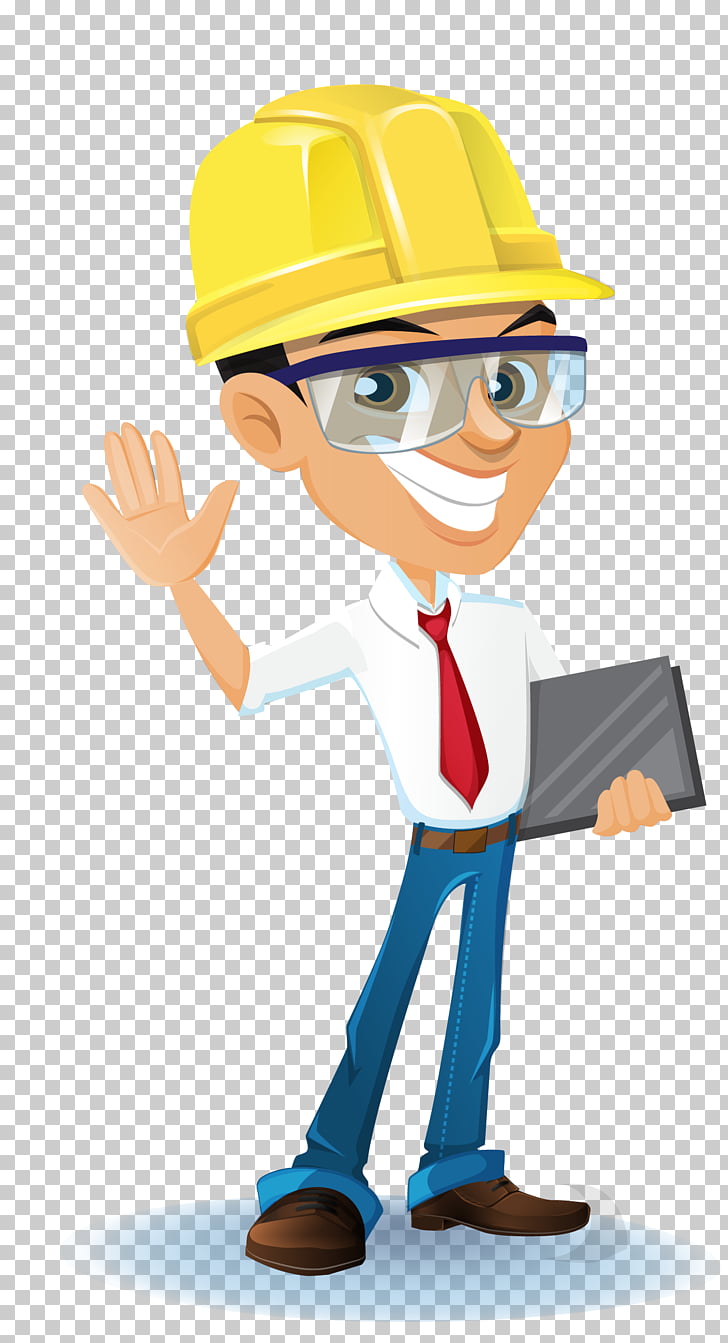 33
Što je važno znati?

ova škola nudi četiri četverogodišnja programa:
strojarski računalni tehničar (4 godine)
predmet od posebne važnosti – tehnička kultura
strani jezici koje ćeš slušati u školi: engleski, njemački
dodatni bodovi – natjecanje iz područja informatike – računalstva (infokup)

tehničar za računalstvo (4 godine)
predmet od posebne važnosti – kemija
strani jezici koje ćeš slušati u školi: engleski, njemački
dodatni bodovi – natjecanje iz područja informatike – računalstva (infokup)
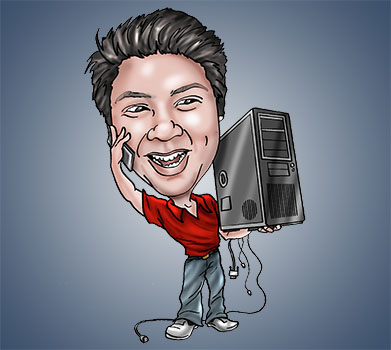 34
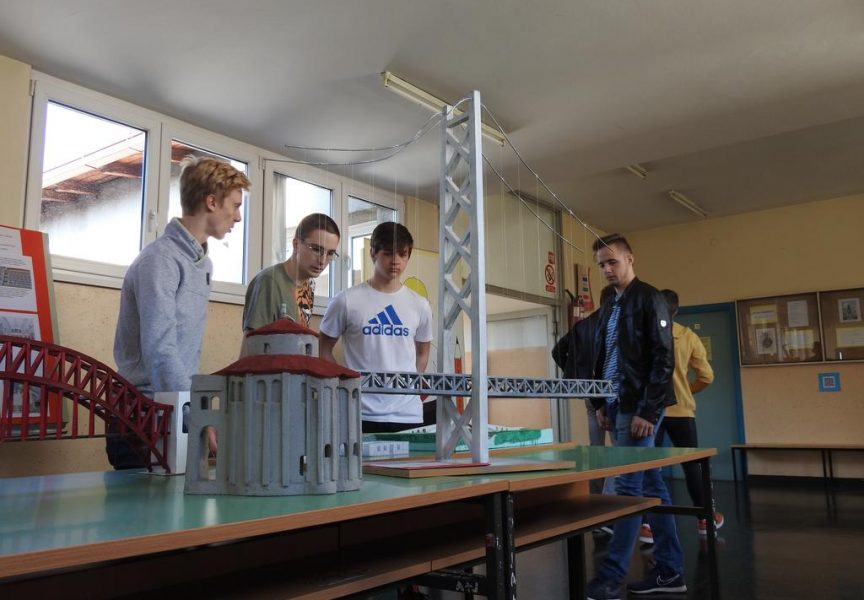 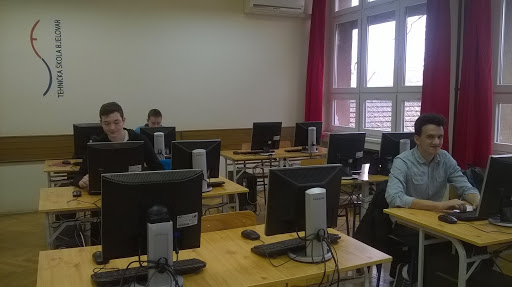 35
turističko ugostiteljska i prehrambena škola bjelovar (podaci iz 2019. godine)
36
Što je važno znati?
ova škola nudi osam programa:
hotelijersko-turistički tehničar (4 godine)
predmet od posebne važnosti – likovna kultura
strani jezici koje ćeš slušati u školi – engleski, njemački, francuski, talijanski
dodatni bodovi – natjecanje i smotra iz biologije

konobar (3 godine)
strani jezici koje ćeš slušati u školi – engleski, njemački, talijanski
dodatni bodovi – natjecanje i smotra iz biologije

kuhar (3 godine)
strani jezici koje ćeš slušati u školi – engleski, njemački, francuski
dodatni bodovi – natjecanje i smotra iz biologije

pekar (3 godine)
strani jezici koje ćeš slušati u školi – engleski, njemački
dodatni bodovi – natjecanje i smotra iz biologije
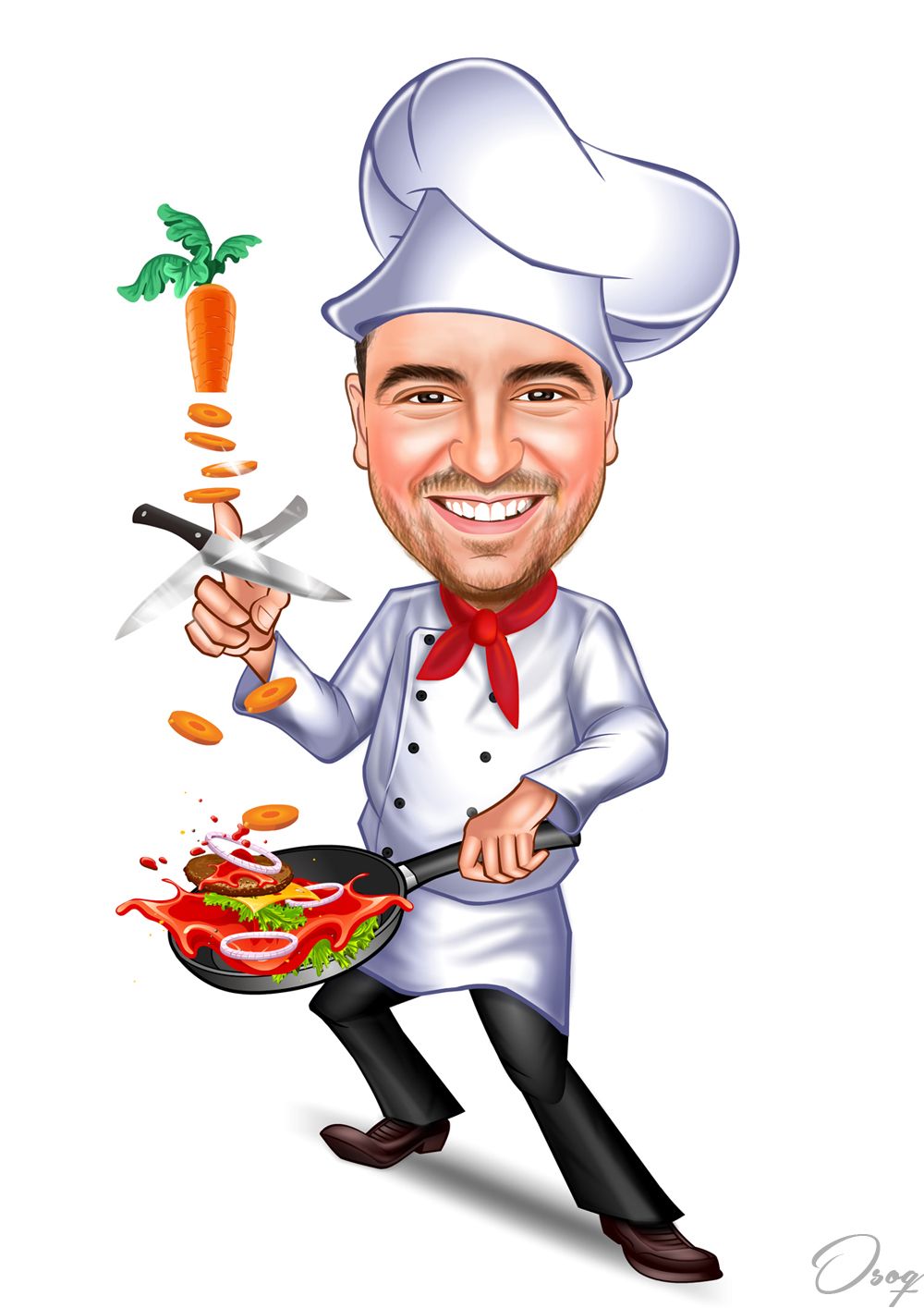 37
Što je važno znati?



pomoćni konobar (3 godine)

pomoćni kuhar i slastičar (3 godine)

pomoćni pekar (3 godine)

turističko-hotelijerski komercijalist (4 godine)
predmet od posebne važnosti - biologija
strani jezici koje ćeš slušati u školi – engleski, njemački, francuski
dodatni bodovi – natjecanje i smotra iz biologije
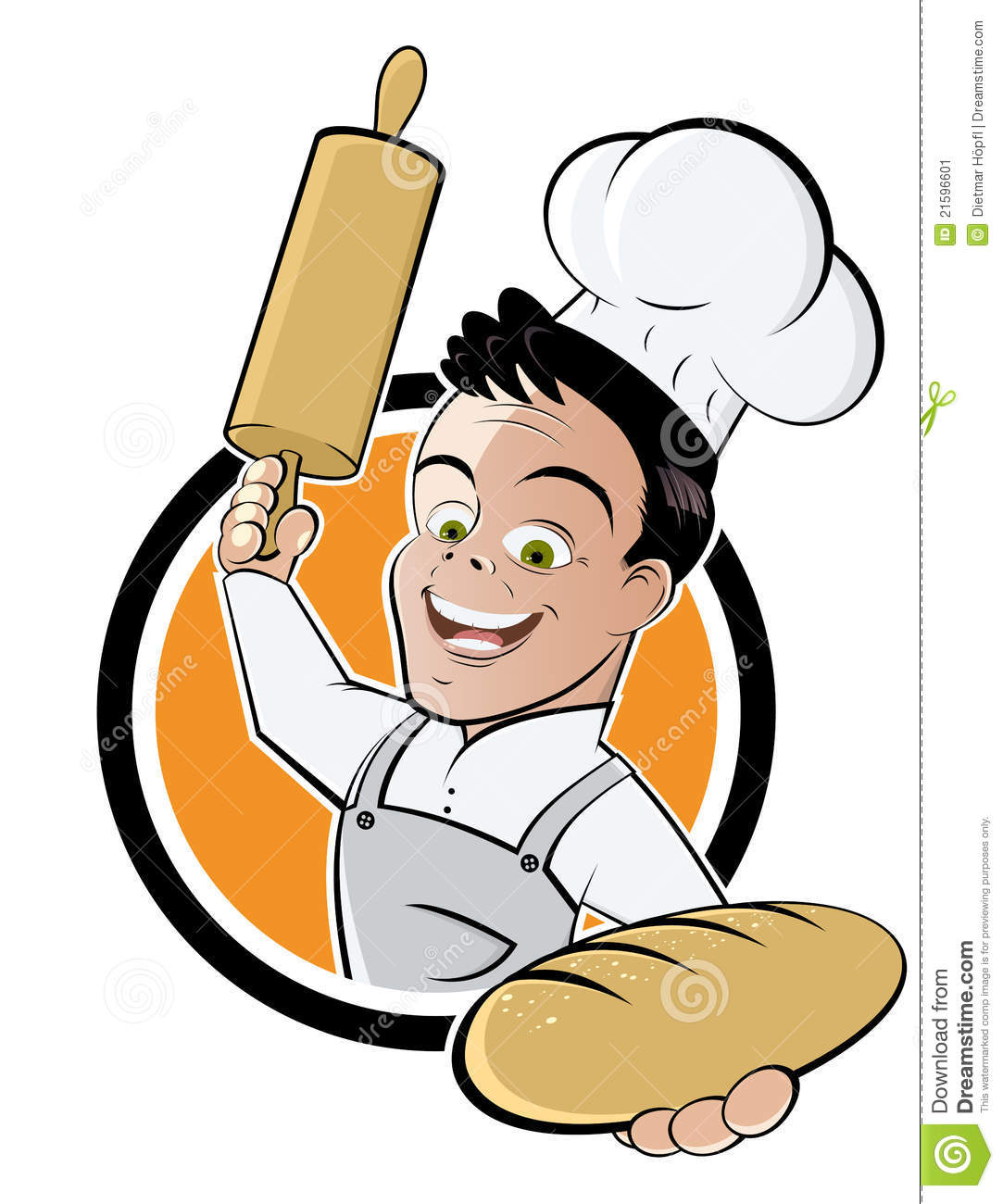 38
i ova škola, također, sudjeluje i organizira razne projekte
učenici se imaju prilike okušati u svojim kulinarskim sposobnostima uz istovremeno vježbanje jezika u Bjelovaru, ali i diljem Hrvatske
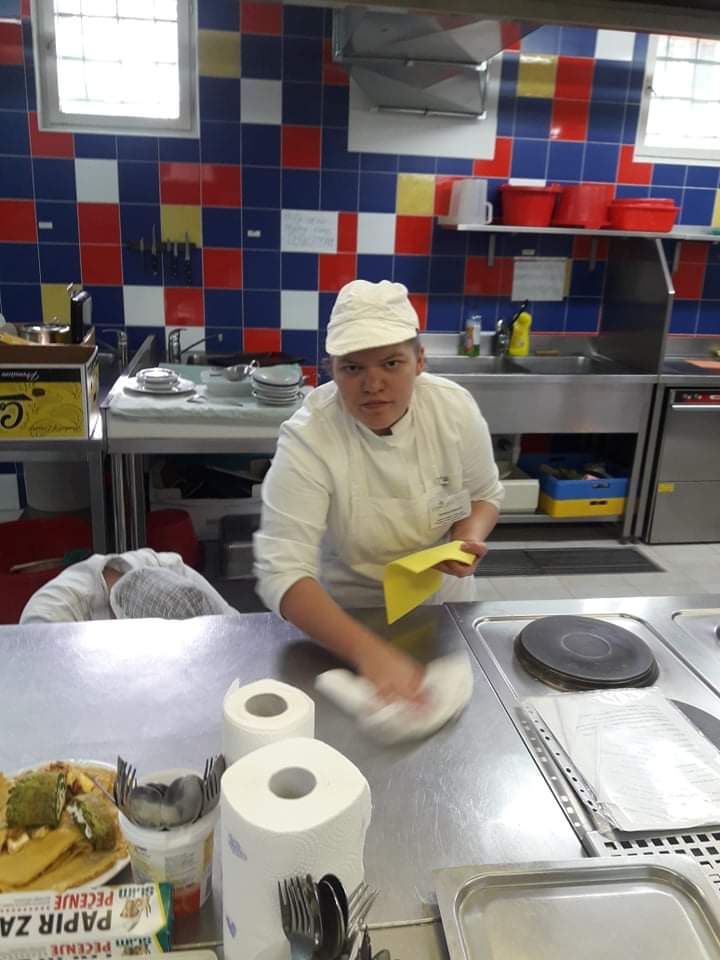 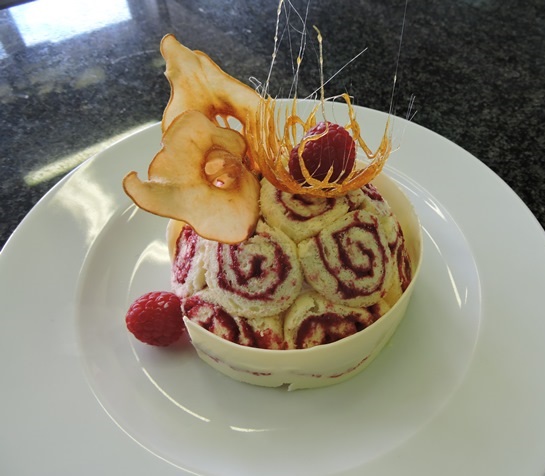 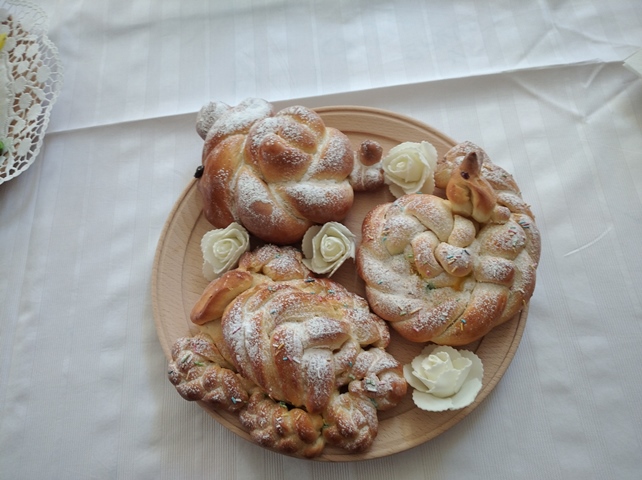 39
3.
savjeti 
Tko/što ti može pomoći u tvojoj odluci?
roditelji
nastavnici
stručni suradnici 
osobe koje se bave zanimanjem koje te zanima
informacije na stranicama srednje škole koju želiš upisati
informacije gdje se sve možeš zaposliti s tim zanimanjem
41
https://e-usmjeravanje.hzz.hr/Predanketa

http://www.karijera.hr/izbor_zanimanja/index.php

http://www.karijera.hr/upitnik_uvod.php

http://www.karijera.hr/gati_uvod.php
ovdje ti ostavljam linkove nekoliko upitnika koje možeš riješiti ukoliko ti treba pomoć u odabiru srednje škole 
42
Ukoliko imaš bilo kakvih pitanja, bez straha se obrati stručnim suradnicima škole. Uvijek smo tu za tebe. 
I… sretno! 
43
Hvala ti na pažnji!
44